Boka digital tolk till videobesökHallands sjukhus och Psykiatrin Halland2020-07-13
Region Halland  │
Halland – Bästa livsplatsen
1
Förutsättningar
Patient/gäst 

Mobil, surfplatta eller dator med tillgång till kamera ​
Hörlurar rekommenderas för bra ljud under mötet ​
Internet med bra uppkoppling ​
En lugn avskild plats där du inte riskerar att bli störd 
Mobilt Bank-ID ​ ​
Webbläsare Google Chrome (om dator används)
Vårdgivare och/eller kollega/medicinsk sekreterare

Upplagd som användare/schemaläggare i Visba care
Personal har kunskap om och inlogg till DigitalTolk.se
Dator ​
Webbkamera​
Dubbla skärmar (önskvärt)​ 
Headset (ej hörlurar till mobiltelefon)​
Google Chrome installerat på datorn​
Säker uppkoppling till nätverk​
Sithskortsläsare
Halland – Bästa livsplatsen
Region Halland  │
2
Att tänka på vid ett videobesök
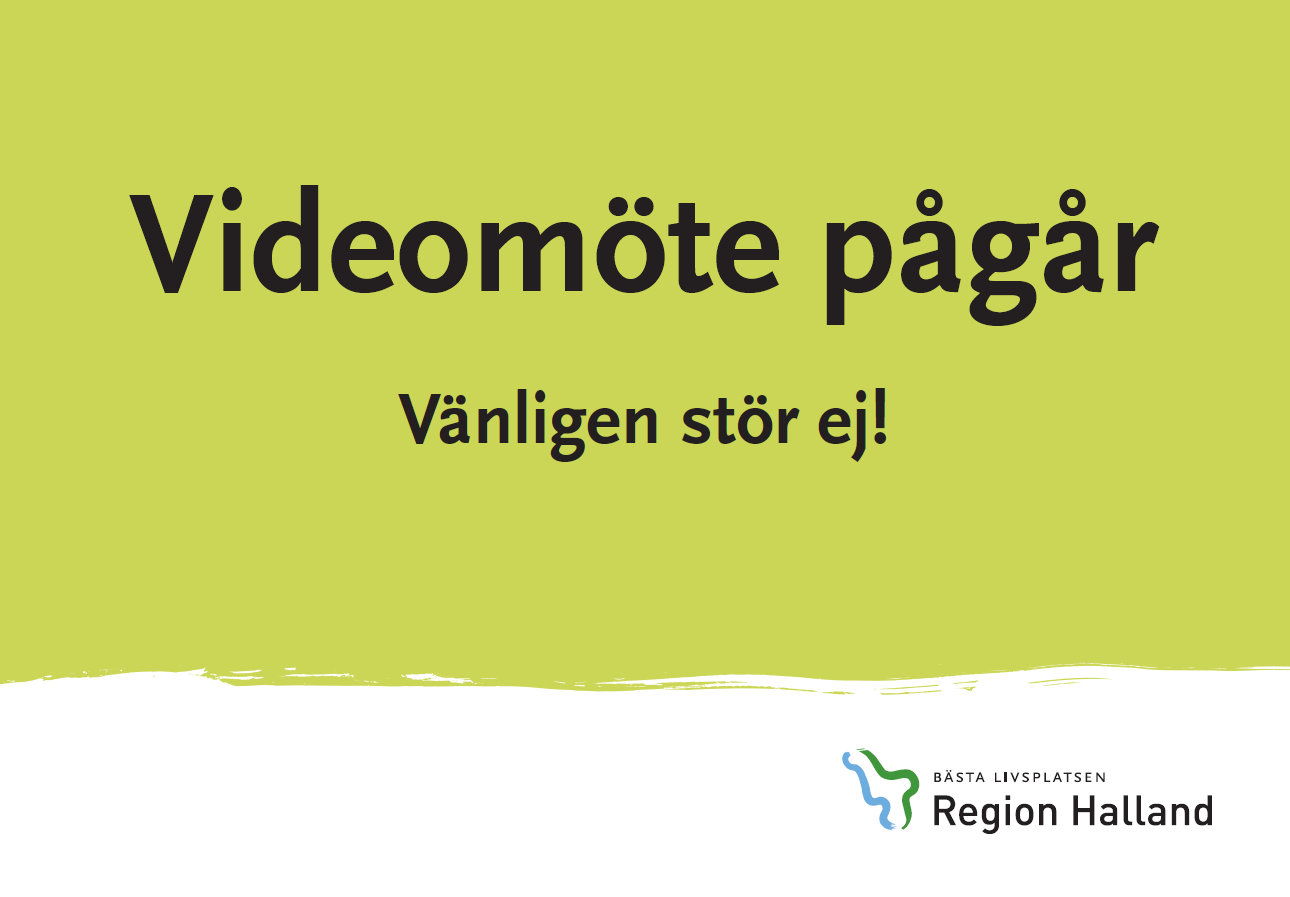 Videobesök ska genomföras i en avskild miljö, tänk på sekretessen.  ​
Markera dörr med information ”Videomöte pågår – vänligen stör ej”.  ​
Bakgrunden som syns i mötet är professionell.  ​
Ansiktet ska vara väl belyst och kameran placeras så att det möjliggör ögonkontakt med patienten.  ​
Presentera dig tydligt för deltagarna.​
Enhetens beslutade arbetsklädsel användas. Namnskylt med titel ska vara väl synlig i bild.​
Halland – Bästa livsplatsen
Region Halland  │
3
Typ av deltagare vid videobesök med digital tolk
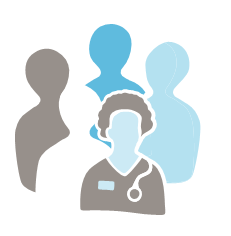 Man kan boka in en eller flera av nedan typer av deltagare i samma bokning, max 5 deltagare.

Patient:Här bokar man in patienten som ska delta i videobesöket med digital tolk.
Patient med ombud: Här bokar man in ombudet för patienten som ska delta i videobesöket med digital tolk. Till exempel närståendesamtal där patienten inte själv är bokad med kan närvarar tillsammans med ombudet.
Kollega med Visiba Care-konto: Här bokar man in kollega/or som ska delta i videobesöket med digital tolk.
Gäst: Här bokar man in den digitala tolken som ska delta i videobesöket.
Halland – Bästa livsplatsen
Region Halland  │
4
Digitaltolk.se​ - Bokning ​
Vill du göra en testbokning, använd språket 
Ludhianska
Logga in på digitaltolk.se använd alltid webbläsare Google Chrome.
Gör en bokning och välj Videotolkning.​
Ange språk, dag och tid i bokningen.
Klicka på Boka.
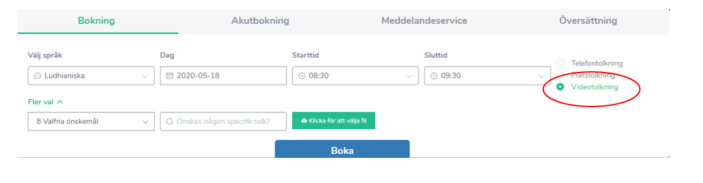 Halland – Bästa livsplatsen
Region Halland  │
5
Digitaltolk.se - Bokning fortsättning.
Om du behöver hjälp med bokningen i digitaltolk.se
använd chattfunktionen. 
Ha ditt kundnummer till hands!​
Ange Beställarens (ditt) namn och kundreferens och till vilken e-post bekräftelsen ska skickas. 
Lägg in standardtext under rubriken Information till tolk.
Skapa bokning.
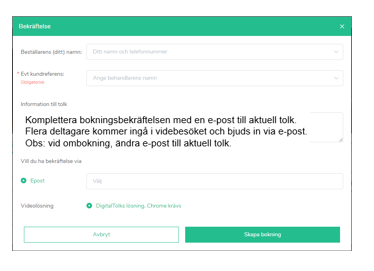 Standardtext
”Komplettera bokningsbekräftelsen med en 
e-post till aktuell tolk. Flera deltagare kommer ingå i videobesöket och bjuds in via 
e-post. Obs: vid ombokning, ändra e-post till aktuell tolk.”
Halland – Bästa livsplatsen
Region Halland  │
6
VAS - Bokning
Patient bokas i VAS med kontakttyp DiVi – Distans Video.
Kontrollera att du har e-post till tolk, finns den inte i bokningsbekräftelsen kontakta DigitalTolk.se via deras chatt-funktion. 
Lägg in standardtext i anmärkningsrutan, information hittas i bokningsbekräftelsen från DigitalTolk.se



Använd standardkallelse för flerpartsbesök.
Obs: bocka ur sms-påminnelse till patient.
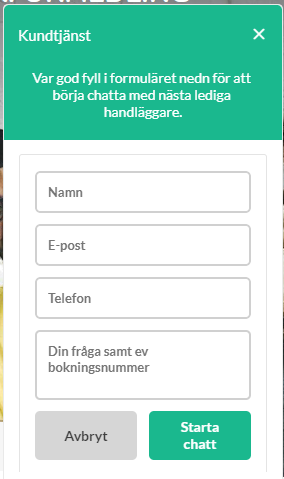 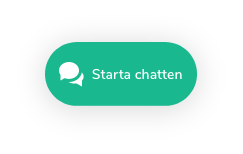 Standardtext
”Flerpartsmöte via Visiba care med DigitalTolk.se
Bokningsnummer:
Datum o tid bokad via digital tolk till besöket:
Datum då bokningen beställdes:
Beställarens användar-id (sekreterare):
Vilket språk/dialekt som beställts:
Telefonnummer/mail till tolk:”
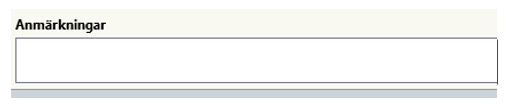 Halland – Bästa livsplatsen
Region Halland  │
7
Visiba Care – Bokning av medicinsk sekreterare
Som schemaläggare kan du göra bokningar/ombokningar/avbokningar åt HOSP.
Medicinsk sekreterare måste vara upplagd som schemaläggare i Visiba care.
Välj Schemalägg åt och sök fram HOSP.
Obs: Innan du skickar inbjudan kontrollera deltagarlistan.
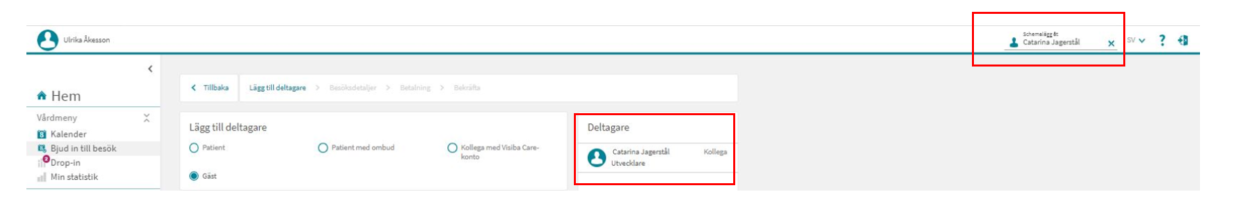 Halland – Bästa livsplatsen
Region Halland  │
8
Visiba Care – Bokning av Patient
Öppna webbläsaren i Google Chrome och skriv in webbadressen https://se.visibacare.com/o/hallands-sjukhus/sign-in
Välj Bjud in till besök, välj patient och följ instruktionerna som följer, se film
Om patient inte hittas, registrera kontaktuppgifterna vid bokning.
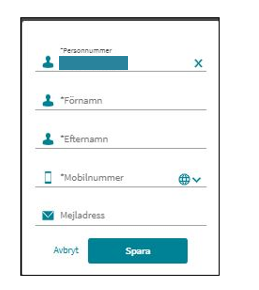 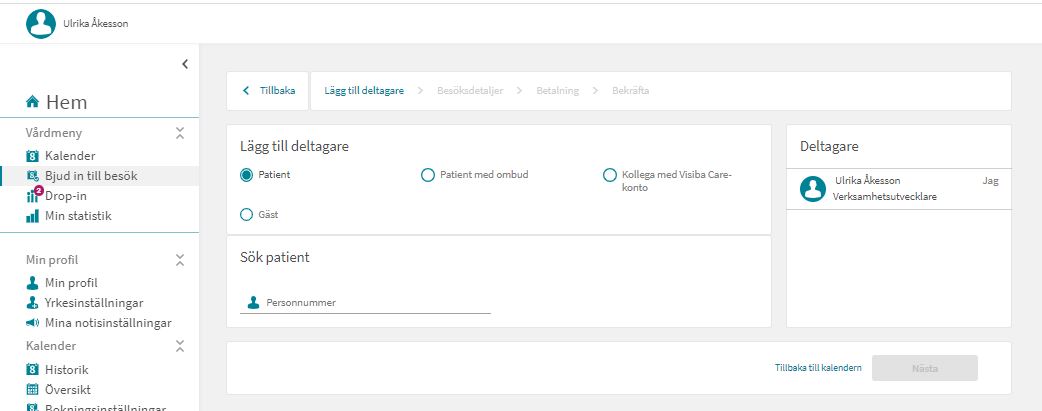 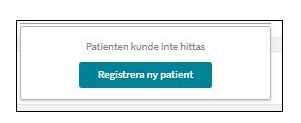 Halland – Bästa livsplatsen
Region Halland  │
9
Visiba Care – Bokning av Digital tolk som Gäst
Öppna webbläsaren i Google Chrome och skriv in webbadressen https://se.visibacare.com/o/hallands-sjukhus/sign-in
Välj Bjud in till besök, välj Gäst.
Skriv in tolkens Namn, Mobilnummer och Mejladress.
Välj identifieringsmetod: Bankid.
Klicka på Lägg till och följ instruktionerna som följer, se film
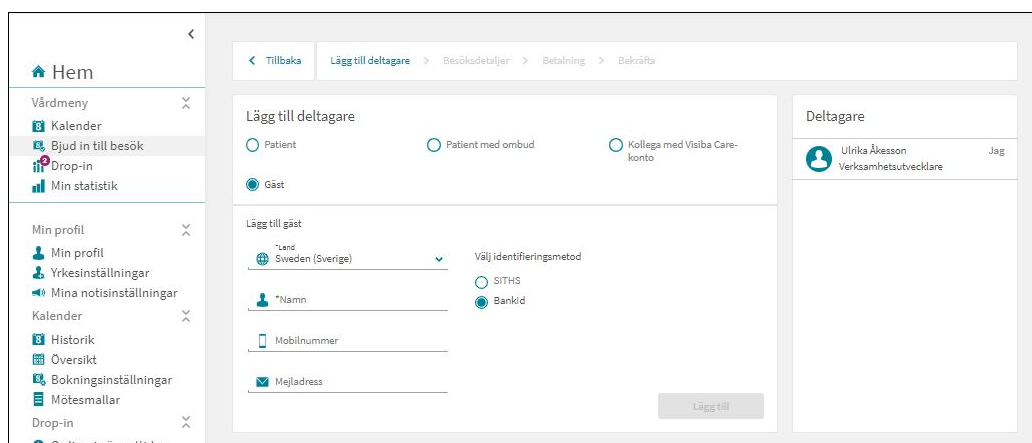 Halland – Bästa livsplatsen
Region Halland  │
10
Visiba Care – Bokning av Patient med ombud
Öppna webbläsaren i Google Chrome och skriv in webbadressen https://se.visibacare.com/o/hallands-sjukhus/sign-in
Välj Bjud in till besök, patient med ombud och följ instruktionerna som följer, se film
Till exempel närståendesamtal där patienten inte själv är bokad med kan närvarar tillsammans med ombudet. Obs. avisering går endast till ombudet. 
Om ombudet inte hittas, registrera kontaktuppgifterna vid bokning.
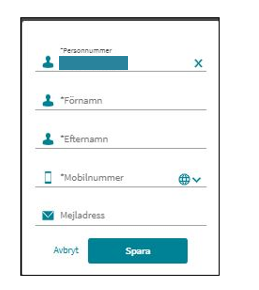 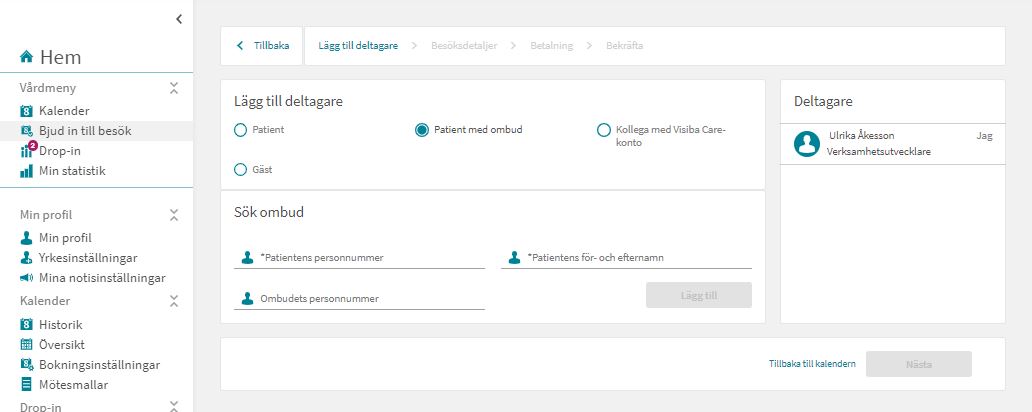 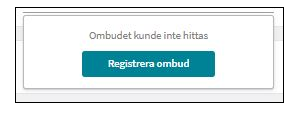 Halland – Bästa livsplatsen
Region Halland  │
11
Visiba Care – Bokning av Kollega
Öppna webbläsaren i Google Chrome och skriv in webbadressen https://se.visibacare.com/o/hallands-sjukhus/sign-in
Välj Bjud in till besök, välj kollega och följ instruktionerna som följer, se film
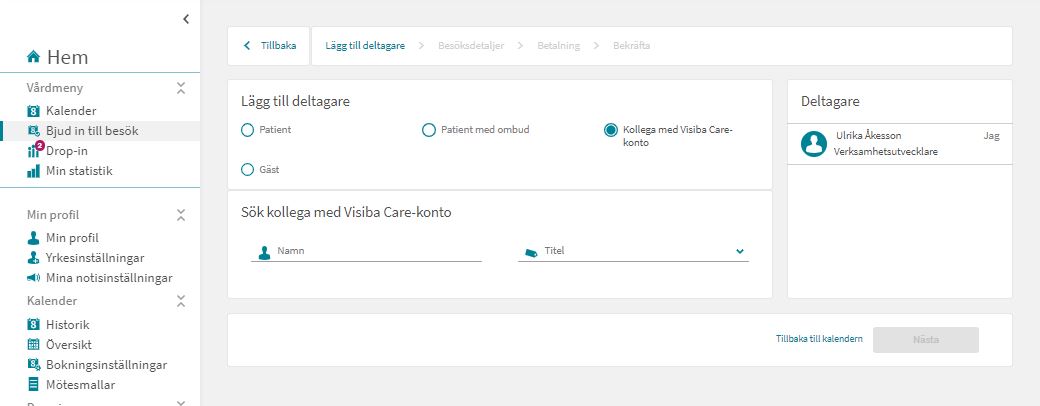 Mail till kollega
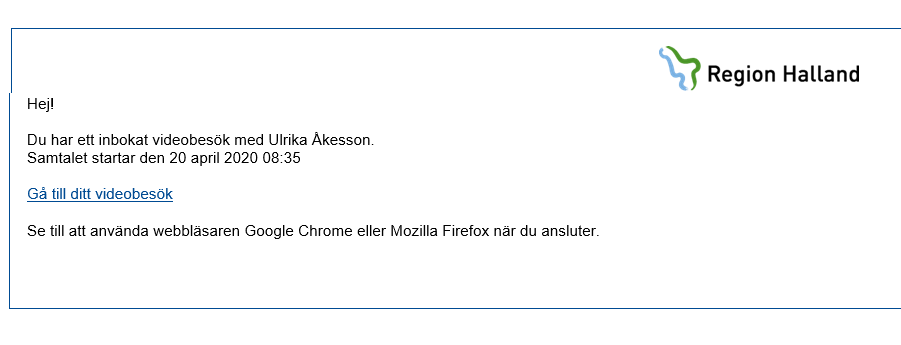 Obs! Om länken öppnas i Internet Explorer behöver du kopiera och klistra in webbadressen i Google Chrome.
Halland – Bästa livsplatsen
Region Halland  │
12
VAS - Starta videobesök med flera deltagare
I dagsprogram AN27 i VAS: Patient med besökstyp DiVi – Distans Video är ett bokat videobesök. 


När det är en * efter patientens namn finns viktig information kring bokningen under Visa detalj.
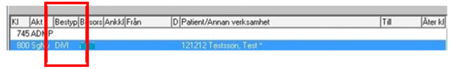 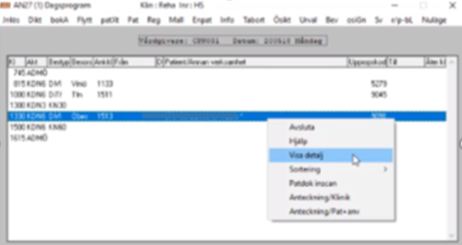 Halland – Bästa livsplatsen
Region Halland  │
13
Visiba Care – Starta videobesöket
Öppna webbläsaren i Google Chrome och skriv in webbadressen https://se.visibacare.com/o/hallands-sjukhus/sign-in
Välj Kalender och gå in via fliken Mina Besök och markera mötet och välj Ring följ därefter anvisningarna.
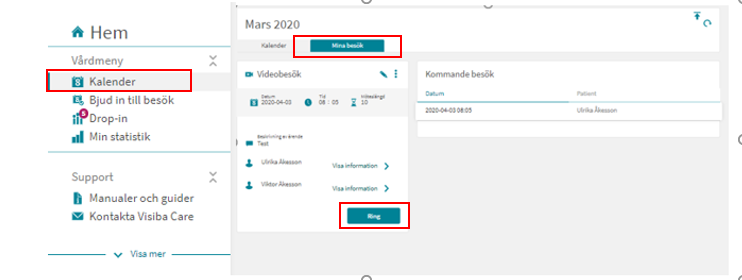 Halland – Bästa livsplatsen
Region Halland  │
14
VAS - Efter avslutat videobesök
Ankomstregistrering och betalning via faktura sker i VAS på samma sätt som om besöket skett fysiskt. Rutin – Ankomstregistrering av distanskontakt ​
Journalföring sker i VAS på samma sätt som för ett fysisk besök.​
​Använd anteckningstyp​ DiVi – Distanskontakt via videolänk​.
Halland – Bästa livsplatsen
Region Halland  │
15
Support
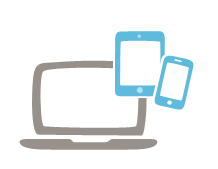 Servicedesk IT
Telefon: 010-476 19 00
Måndag – torsdag 07.00-17.00Fredag och dag före helgdag 07.00-16.00

DigtalTolk.se
https://www.digitaltolk.se/contact
Halland – Bästa livsplatsen
Region Halland  │
16